I. HOẠT ĐỘNG KHỞI ĐỘNG
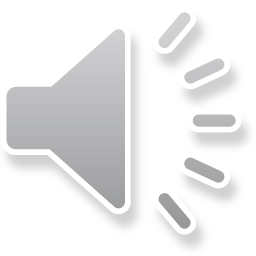 NỒNG NÀN HÀ NỘI
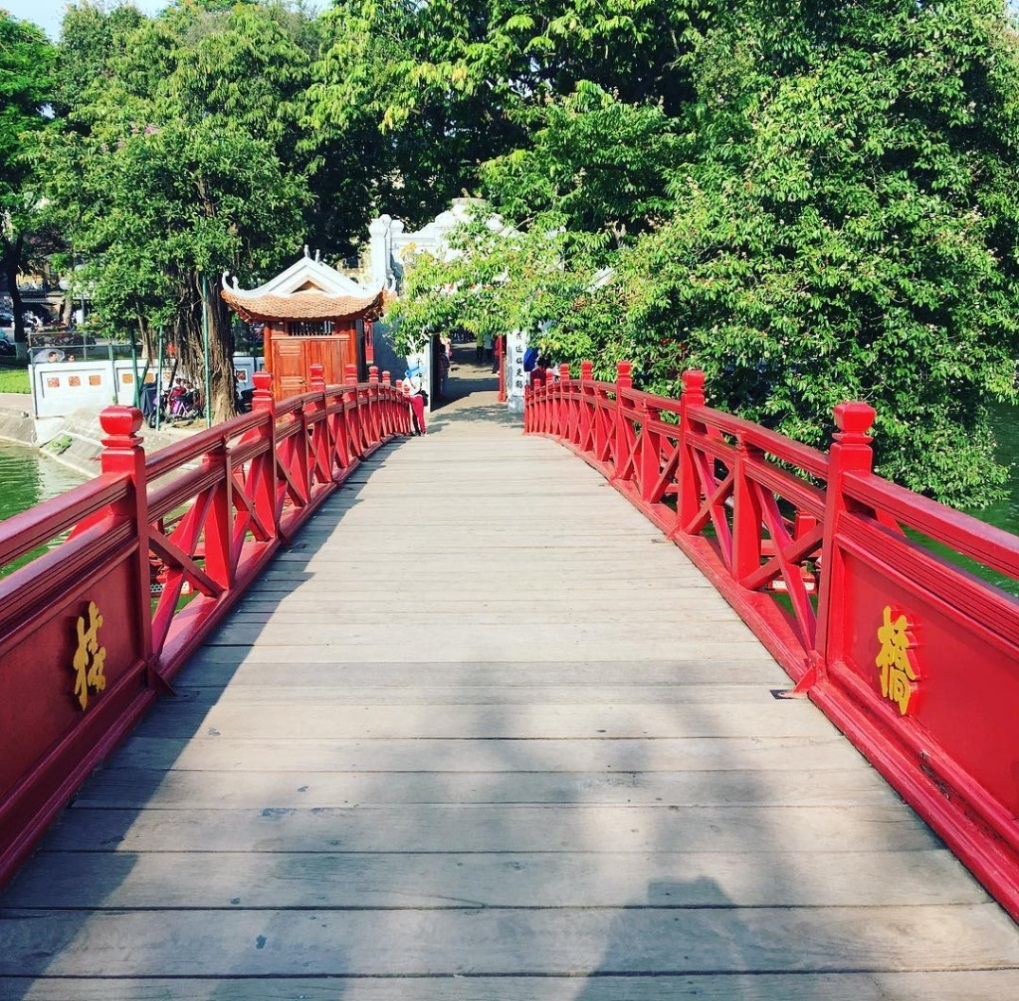 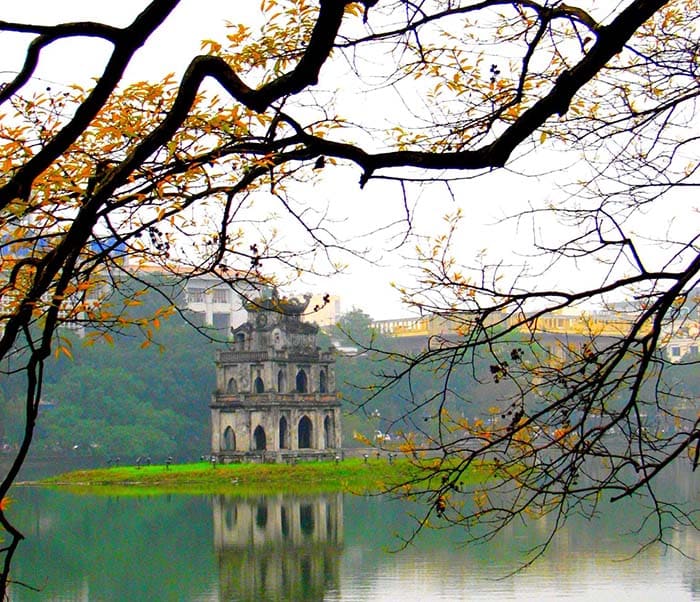 Tác giả đã cảm nhận thế nào về Hà Nội qua bài hát?
Đọc - hiểu văn bản:
“MỘT NGƯỜI HÀ NỘI”
- Nguyễn Khải -
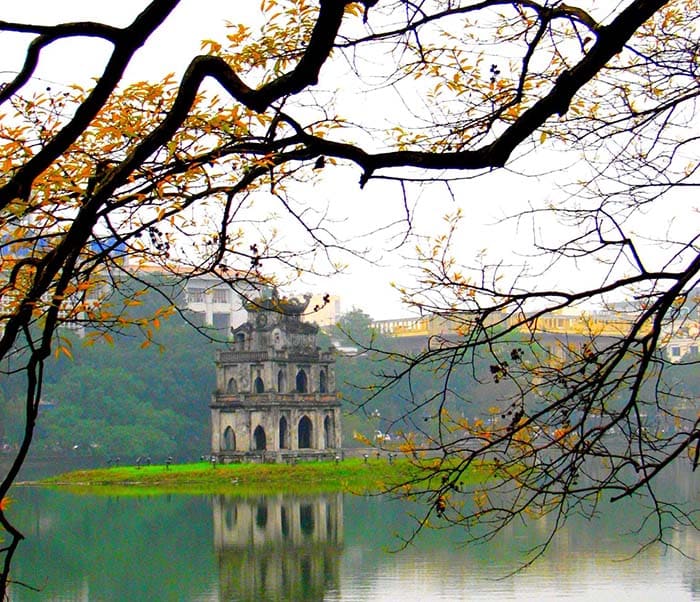 II. HÌNH THÀNH KIẾN THỨC
TIẾN TRÌNH BÀI HỌC
I. TÌM HIỂU CHUNG
1. Tác giả
Được tặng Giải thưởng Hồ Chí Minh về Văn học nghệ thuật (2000)
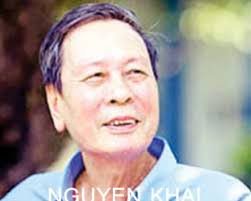 “Ông đã là một trong những nhà văn dẫn đầu của thời đại... Và muốn hiểu con người thời đại, với tất cả những cái hay cái dở của họ, nhất là muốn hiểu cách nghĩ của họ, đời sống tinh thần của họ, phải đọc Nguyễn Khải…”
- Giáo sư Phan Cự Đệ -
2. Tác phẩm “Một người Hà Nội”
- Sáng tác năm 1990.
- In trong tập truyện Hà Nội trong mắt tôi (1995).
Hoàn cảnh sáng tác
Xuất xứ
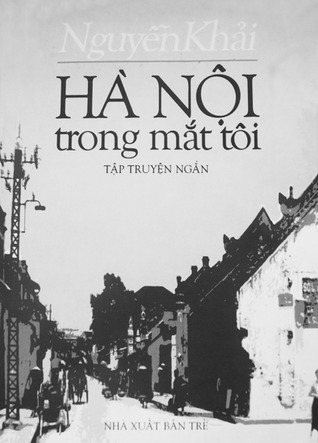 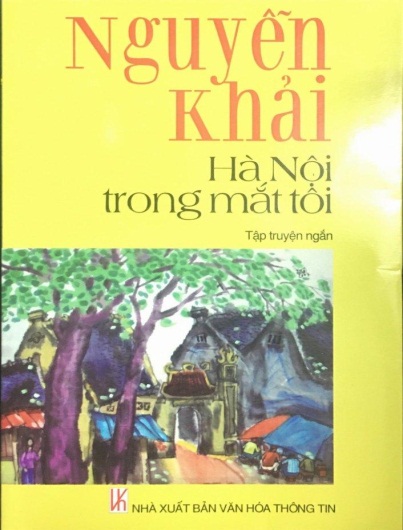 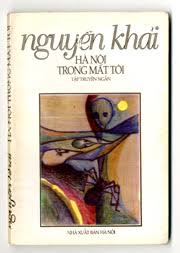 2. Tác phẩm “Một người Hà Nội”
NHAN ĐỀ
- Gợi một biểu tượng về Hà Nội, kích thích trí tò mò, hứng thú của độc giả 
- Thể hiện những suy tư của tác giả về con người, tính cách, lối sống Hà Nội trước những biến thiên của lịch sử.
II. ĐỌC - HIỂU VĂN BẢN
1. NHÂN VẬT CÔ HIỀN
NHÂN VẬT CÔ HIỀN
Giới thiệu khái quát
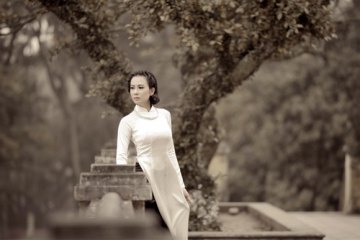 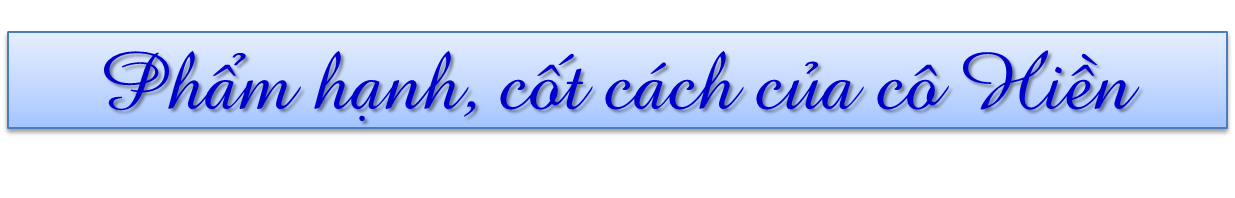 Trong cuộc sống gia đình
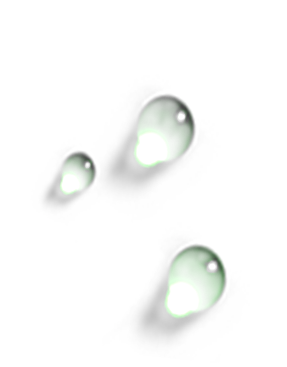 Bà Hiền là người phụ nữ tự trọng, tự chủ, biết lo toan tính toán trước sau, luôn giữ được chuẩn mực gia phong.
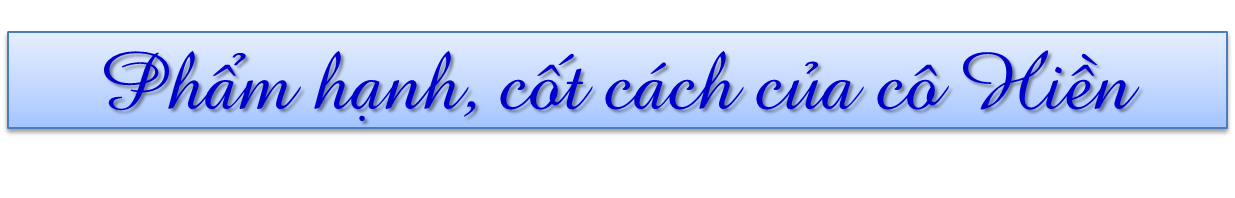 1
2
3
Sau 1954: vẫn gắn bó với Hà Nội; giữ nếp sống, nếp nghĩ người Hà Nội.
Sau 1975: vẫn mở tiệc, giữ nét đẹp của người Hà Nội.
Trước 1954: Sống với Hà Nội
Trong nếp sinh hoạt của người Hà Nội
Chất văn hoá của người Hà Nội đã thấm sâu vào lối sống, tâm hồn bà Hiền ->Bà như một hạt bụi vàng của Hà Nội.
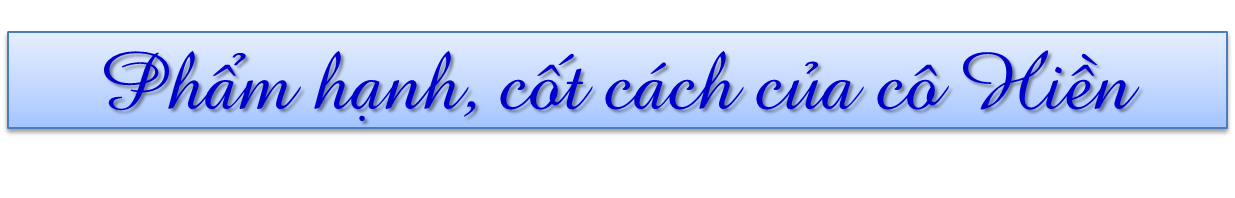 Phẩm hạnh, cốt cách của cô Hiền
Trước những biến động của lịch sử, xã hội:

- Sau năm 1954: vẫn ở lại HN, thẳng thắn nhận xét về chế độ, tỉnh táo trong làm ăn, luôn giữ nề nếp gia phong.
- Sau năm 1975: vẫn mở tiệc để giữ vẻ đẹp người kinh kì, đất HN; luôn tin văn hóa vững bền của Hà Nội.
Bà Hiền là một người Hà Nội lịch thiệp, nho nhã, khiêm tốn luôn yêu, gắn bó và tự hào về mảnh đất kinh kì văn hiến.
NHÂN VẬT CÔ HIỀN
Nhận xét chung:
Cô Hiền là một người phụ nữ rất bình thường nhưng tính cách, phẩm giá của cô lại kết tinh tinh hoa của người Hà Nội thanh lịch, hào hoa mà thực tế, bản lĩnh.
Hạt bụi vàng của thủ đô ngàn năm văn hiến
2. Nhân vật người kể chuyện
Giọng điệu chiêm nghiệm, vừa tự nhiên, vừa nặng chất suy tư, giàu chất triết lí...
Cách nhìn lịch lãm, sâu sắc; cách kể thân tình, hóm hỉnh.
Hiểu HN và say mê nét văn hóa HN.
Nhân vật “tôi” vừa khẳng định được kinh nghiệm cá nhân vừa 
thể hiện tình yêu sâu nặng với Hà Nội.
3. Đặc sắc nghệ thuật
TỔNG KẾT
Chi tiết nghệ thuật 
đặc sắc
Nghệ thuật xây dựng hình tượng nhân vật
Nghệ thuật trần thuật
Khẳng định sức sống của các giá trị văn hóa Hà Nội
Gửi gắm niềm thiết tha gìn giữ các giá trị ấy cho hôm nay và cho cả mai sau.
III. LUYỆN TẬP
Luyện tập
1
Luyện tập
2
Luyện tập
3
LUYỆN TẬP
4
Hình ảnh cây si bị bão đánh bật rễ rồi lại hồi sinh cuối truyện gợi cho em suy nghĩ gì?
- Gợi suy nghĩ về lẽ đời, về quy luật bất diệt của sự sống.
- Khẳng định sự trường tồn của sức sống, vẻ đẹp, truyền thống văn hóa Hà Nội.
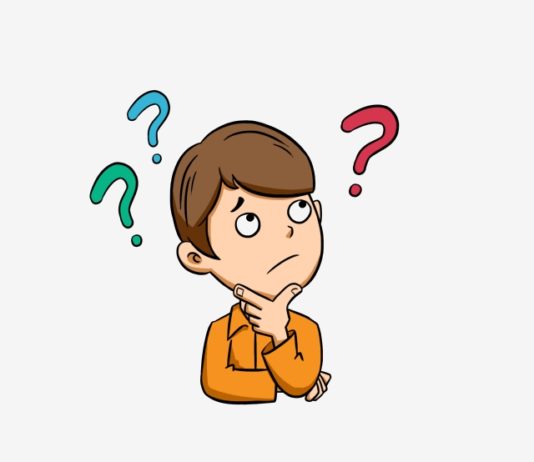 IV. VẬN DỤNG
? Theo em, thế hệ trẻ cần làm gì để giữ gìn vẻ đẹp của chốn kinh kì ngàn năm văn hiến?